Набор 6.
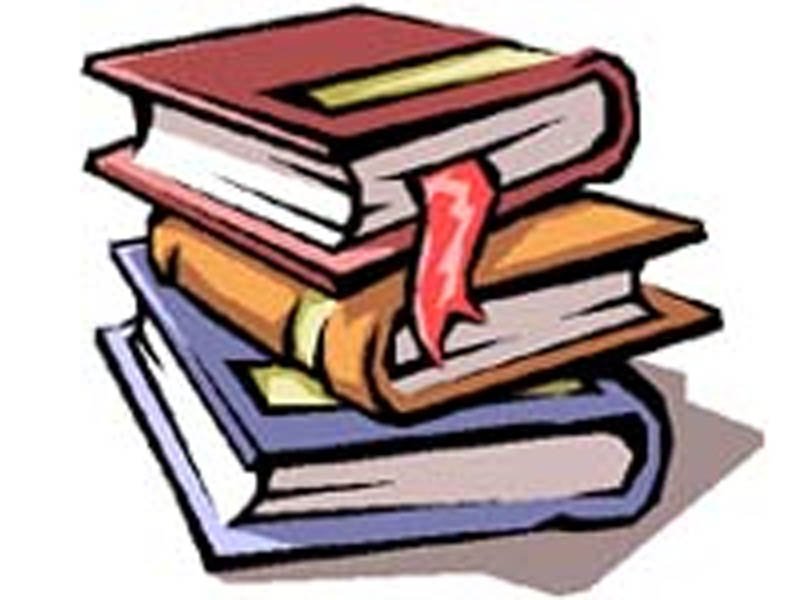 Зимой река покрылась льдом.
Мальчик подарил маме цветы.
Дежурные стёрли пыль с доски.
Колхозники работают на лугу.
На огород забрались цыплята.
Мы жили возле берёзовой рощи.
Набор 6.
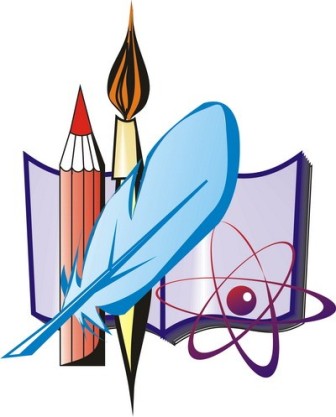 Солнце спряталось за лесок.
Сильнее дует осенний ветер.
На волнах плывёт белый парус.
В октябре копают картофель.
Кругом разлит осенний покой.
Смирнов Коля – рабочий завода.
Набор 6.
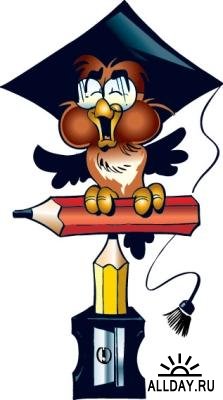 С крыш падает частая капель.
На сосне было старое гнездо.
У подъезда висит объявление.
В траве гудит пушистый шмель.
Внимательно слушай учителя.
Повалил мелкий сыпучий снег.
Набор 6.
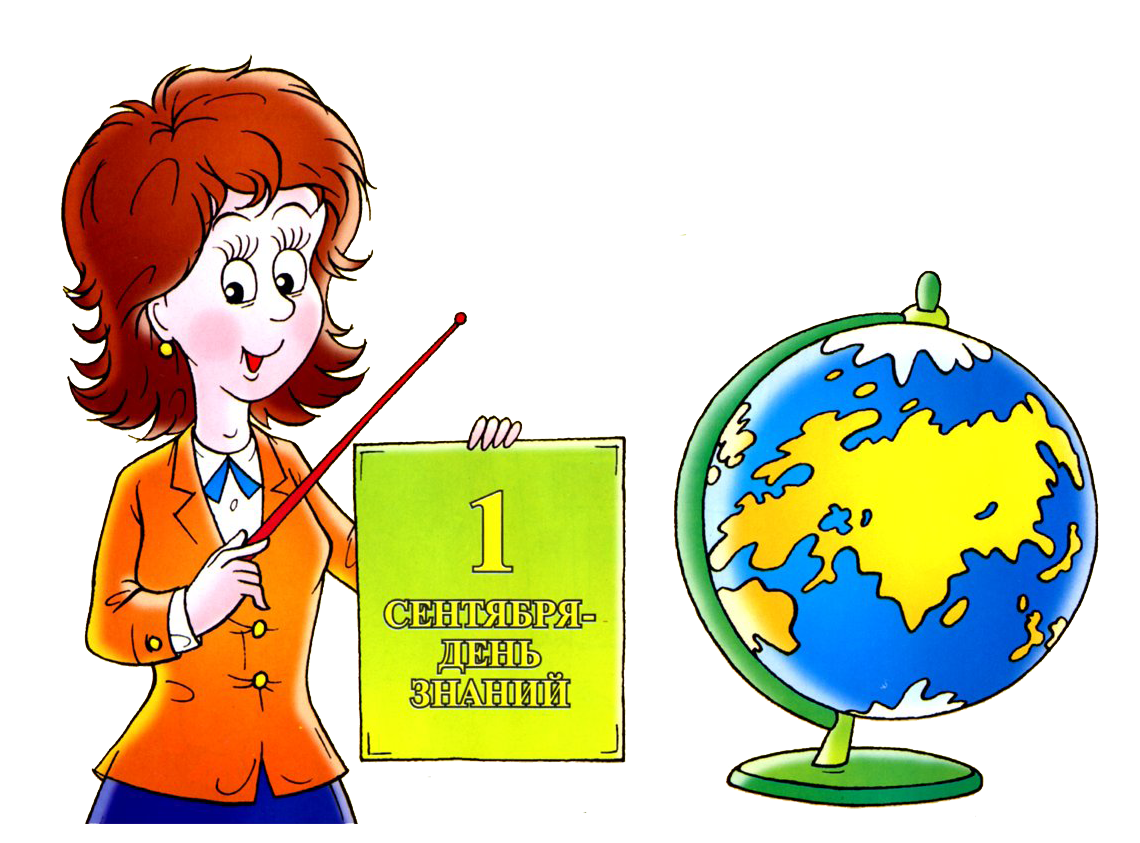 На полях золотится пшеница.
В Чёрном море есть дельфины.
Мы живём в крае хлебов и песен.
В Ейске лечат многие болезни.
Из портов Туапсе вывозят хлеб.
Осенью пашут поля под озимые.
Набор 6.
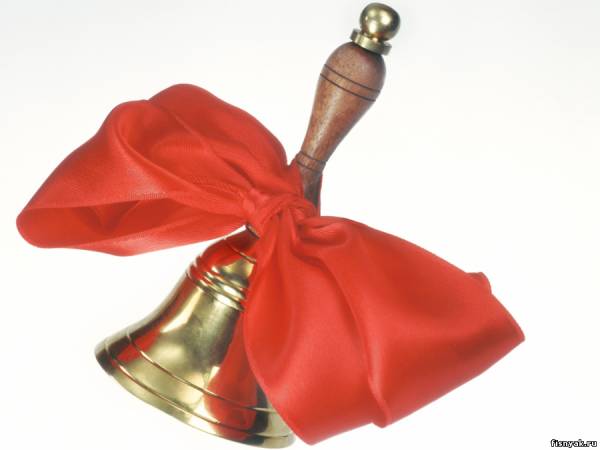 По улице мчался автомобиль.
Дети заняли места в вагонах.
Васильки – это полевые цветы.
Одному ехать – и дорога длинна.
Лопата – молодец, говорит боец.